MATSATI.COM Teaching Ministry
Website: https://www.matsati.com YouTube Channel: https://www.youtube.com/user/MATSATI/
ישעיהו לג:יג-יח  / Isaiah 33:13-18
LIVE STREAM: 6:30 pm EST Thursday
Rabbi Jeremiah
– Hebrew Language Labs: FREE
– Weekly Torah Portion: Triennial cycle
Join us at Telegram:
https://t.me/MessianicChat
A Community
for Learning
YouTube Channels
https://YouTube.com/c/HebrewLiteracy 
https://www.youtube.com/channel/UC5_qPfruat-sCJJypz0_OBw
Weekly Teachings Free Online
Check Telegram for weekly scheduling of teachings.
Discuss the Scriptures, 
learn the languages, 
and fellowship
Join Telegram ask about Hebrew and Greek classes!
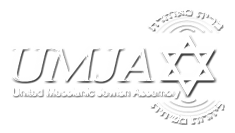 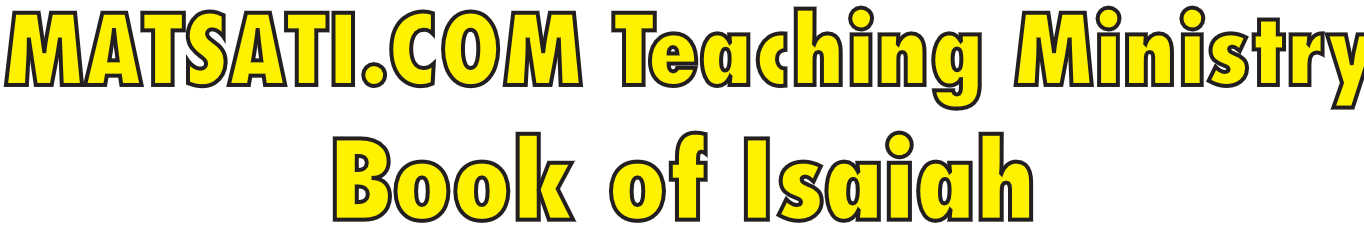 Isaiah 33:13-18
ישעיהו לג:יג-יח
Isaiah / ישעיה
http://www.matsati.com
מבוא לישעיהו

Part 1
Isaiah / ישעיה
http://www.matsati.com
Ephesians 5:1–16  
5:1 Be ye therefore followers of God, as dear children; 5:2 And walk in love, as Christ also hath loved us, and hath given himself for us an offering and a sacrifice to God for a sweet smelling savour. 5:3 But fornication, and all uncleanness, or covetousness, let it not be once named among you, as becometh saints; 5:4 Neither filthiness, nor foolish talking, nor jesting, which are not convenient: but rather giving of thanks. 5:5 For this ye know, that no whoremonger, nor unclean person, nor covetous man, who is an idolater, hath any inheritance in the kingdom of Christ and of God. 5:6 Let no man deceive you with vain words: for because of these things cometh the wrath of God upon the children of disobedience. 5:7 Be not ye therefore partakers with them. 5:8 For ye were sometimes darkness, but now are ye light in the Lord: walk as children of light: 5:9 (For the fruit of the Spirit is in all goodness and righteousness and truth;) 5:10 Proving what is acceptable unto the Lord. 5:11 And have no fellowship with the unfruitful works of darkness, but rather reprove them. 5:12 For it is a shame even to speak of those things which are done of them in secret. 5:13 But all things that are reproved are made manifest by the light: for whatsoever doth make manifest is light. 5:14 Wherefore he saith, Awake thou that sleepest, and arise from the dead, and Christ shall give thee light. 5:15 See then that ye walk circumspectly, not as fools, but as wise, 5:16 Redeeming the time, because the days are evil. (KJV)
Isaiah / ישעיה
http://www.matsati.com
Galatians 5:16–25

The World: the works of the flesh: sexual immorality, impurity, sensuality, idolatry, sorcery, enmity, strife, jealousy, fits of anger, rivalries, dissensions, divisions, envy, drunkenness, orgies, and things like these
The People of God: the fruit of the Spirit is love, joy, peace, patience, kindness, goodness, faithfulness, gentleness, self-control
Isaiah / ישעיה
http://www.matsati.com
Colossians 3:5–13  
3:5 Mortify therefore your members which are upon the earth; fornication, uncleanness, inordinate affection, evil concupiscence, and covetousness, which is idolatry: 3:6 For which things’ sake the wrath of God cometh on the children of disobedience: 3:7 In the which ye also walked some time, when ye lived in them. 3:8 But now ye also put off all these; anger, wrath, malice, blasphemy, filthy communication out of your mouth. 3:9 Lie not one to another, seeing that ye have put off the old man with his deeds; 3:10 And have put on the new man, which is renewed in knowledge after the image of him that created him: 3:11 Where there is neither Greek nor Jew, circumcision nor uncircumcision, Barbarian, Scythian, bond nor free: but Christ is all, and in all. 3:12 Put on therefore, as the elect of God, holy and beloved, bowels of mercies, kindness, humbleness of mind, meekness, longsuffering; 3:13 Forbearing one another, and forgiving one another, if any man have a quarrel against any: even as Christ forgave you, so also do ye. (KJV)
Isaiah / ישעיה
http://www.matsati.com
ספר ישעיה

Part 2
Isaiah / ישעיה
http://www.matsati.com
﻿ספר ישעיה פרק לג
﻿יג   שִׁמְעוּ רְחוֹקִים אֲשֶׁר עָשִֹיתִי וּדְעוּ קְרוֹבִים גְּבֻרָתִי: יד   פָּחֲדוּ בְצִיּוֹן חַטָּאִים אָחֲזָה רְעָדָה חֲנֵפִים מִי | יָגוּר לָנוּ אֵשׁ אוֹכֵלָה מִי-יָגוּר לָנוּ מוֹקְדֵי עוֹלָם: טו   הֹלֵךְ צְדָקוֹת וְדֹבֵר מֵישָׁרִים מֹאֵס בְּבֶצַע מַעֲשַׁקּוֹת נֹעֵר כַּפָּיו מִתְּמֹךְ בַּשֹּׁחַד אֹטֵם אָזְנוֹ מִשְּׁמֹעַ דָּמִים וְעֹצֵם עֵינָיו מֵרְאוֹת בְּרָע: טז   הוּא מְרוֹמִים יִשְׁכֹּן מְצָדוֹת סְלָעִים מִשְֹגַּבּוֹ לַחְמוֹ נִתָּן מֵימָיו נֶאֱמָנִים: יז   מֶלֶךְ בְּיָפְיוֹ תֶּחֱזֶינָה עֵינֶיךָ תִּרְאֶינָה אֶרֶץ מַרְחַקִּים: יח   לִבְּךָ יֶהְגֶּה אֵימָה אַיֵּה סֹפֵר אַיֵּה שֹׁקֵל אַיֵּה סֹפֵר אֶת-הַמִּגְדָּלִים:
Isaiah / ישעיה
http://www.matsati.com
ספר יחזקאל פרק כב
א   וַיְהִי דְבַר-יְהֹוָה אֵלַי לֵאמֹר: ב   וְאַתָּה בֶן-אָדָם הֲתִשְׁפֹּט הֲתִשְׁפֹּט אֶת-עִיר הַדָּמִים וְהוֹדַעְתָּהּ אֵת כָּל-תּוֹעֲבוֹתֶיהָ: ג   וְאָמַרְתָּ כֹּה אָמַר אֲדֹנָי יְהֶֹוִה עִיר שֹׁפֶכֶת דָּם בְּתוֹכָהּ לָבוֹא עִתָּהּ וְעָשְֹתָה גִלּוּלִים עָלֶיהָ לְטָמְאָה: ד   בְּדָמֵךְ אֲשֶׁר-שָׁפַכְתְּ אָשַׁמְתְּ וּבְגִלּוּלַיִךְ אֲשֶׁר-עָשִֹית טָמֵאת וַתַּקְרִיבִי יָמַיִךְ וַתָּבוֹא עַד-שְׁנוֹתָיִךְ עַל-כֵּן נְתַתִּיךְ חֶרְפָּה לַגּוֹיִם וְקַלָּסָה לְכָל-הָאֲרָצוֹת: ה   הַקְּרֹבוֹת וְהָרְחֹקוֹת מִמֵּךְ יִתְקַלְּסוּ-בָךְ טְמֵאַת הַשֵּׁם רַבַּת הַמְּהוּמָה:
Isaiah / ישעיה
http://www.matsati.com
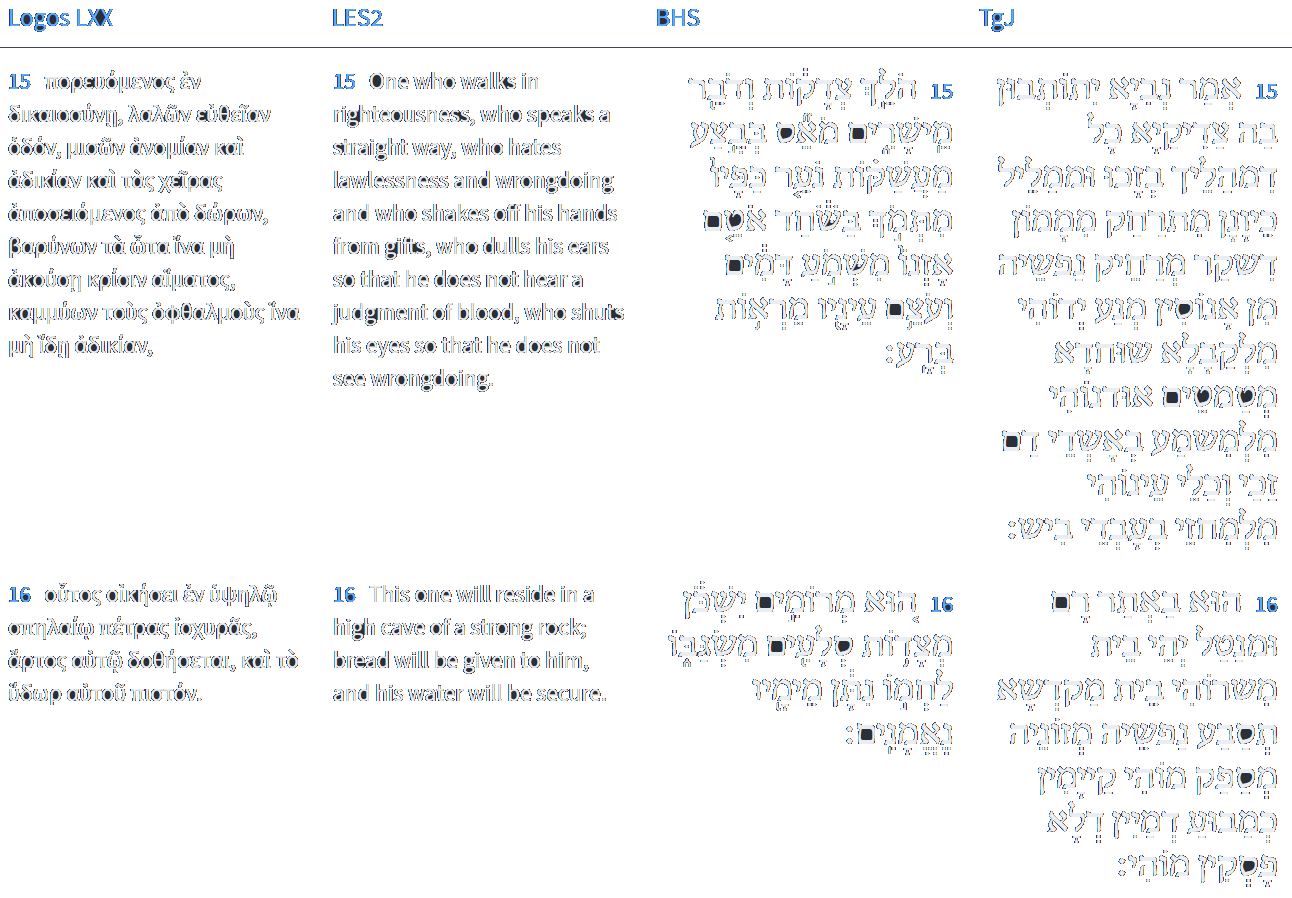 Isaiah 33:15-16
Isaiah / ישעיה
http://www.matsati.com
1 Corinthians 6:19–20  
6:19 What? know ye not that your body is the temple of the Holy Ghost which is in you, which ye have of God, and ye are not your own? 6:20 For ye are bought with a price: therefore glorify God in your body, and in your spirit, which are God’s. (KJV 19 ἢ οὐκ οἴδατε ὅτι ⸂τὸ σῶμα⸃ ὑμῶν ναὸς τοῦ ἐν ὑμῖν ⸉ἁγίου πνεύματός⸊ ἐστιν οὗ ἔχετε ἀπὸ θεοῦ, καὶ οὐκ ἐστὲ ἑαυτῶν;* 20 ἠγοράσθητε γὰρ τιμῆς· δοξάσατε ⸀δὴ τὸν θεὸν ἐν τῷ σώματι ὑμῶν⸆.*)
Isaiah / ישעיה
http://www.matsati.com
Rabbinic Literature
ספרות רבנית

Part 3
Isaiah / ישעיה
http://www.matsati.com
Targum Jonathan son of Uziel Isaiah 33:13-18
33:13 Hear ye, O righteous, that keep the law from of old, what I have done; and know ye, ye sinners that have returned to my law, that my strength is nigh. 33:14 The sinners in Zion are afraid; terror hath seized the wicked, who, when they were committing theft in their ways, said: Who of us shall dwell in Zion, in which the brightness of His Shekinah is like devouring fire? Who of us shall sojourn in Jerusalem, where the wicked shall be judged, to be delivered into hell, into everlasting burning? 33:15 The prophet said, The just shall live in it, every one who walketh in righteousness, and speaketh honest things; removing himself to a distance from the mammon of iniquity; removing himself from oppressions, that restraineth his hands from holding a bribe, that stoppeth his ears from hearing of the shedding of innocent blood, and shutteth his eyes from looking at the workers of iniquity. 33:16 The house of his inhabitation shall be in a high and exalted place; in the house of the sanctuary shall his soul be satisfied; his food shall be sufficient; his waters shall continue; like a fountain of water, whose waters fail not. 33:17 Thine eyes shall see the Shekinah of the king of the worlds in his beauty; thou shalt behold and see those that descend down to hell. 33:18 Thy heart shalt meditate great things: where are the scribes? Where are the rulers? Where are the mathematicians? let them come, if they are able to count the number of the slain of the chief of the camp of the mighty. (TgJ)
Isaiah / ישעיה
http://www.matsati.com
Rashi on Isaiah 33:13 Parts 1-2
רחוקים. המאמינים בי ועושים רצוני מנעוריהם:
you far-off ones Those who believe in Me and do My will from their youth.
קרובים. בעלי תשובה שנתקרבו אלי מחדש:
you near ones Repentant sinners who have recently drawn near to Me.
Isaiah / ישעיה
http://www.matsati.com
Sifrei Bamidbar 136:1
(Devarim 34:4) "And the L-rd said: This is the land, etc.": R. Akiva says: Scripture hereby apprises us that the L-rd showed Moses all the recesses of Eretz Yisrael as (if it were) a set table, viz. (Ibid. 1) "And the L-rd showed him all the land." R. Eliezer says: He empowered Moses' eyes to see from one end of the world to the other. And thus do you find with the tzaddikim — that they see from one end of the world to the other, as it is written (Isaiah 33:13) "The King in His beauty shall your eyes see. They shall see the land roundabout." We find, then, two kinds of "seeings" — one of pleasure; the other, of pain. Of Abraham it is written (Bereshit 13:14) "Lift up your eyes and see, from the place where you find yourself, etc." — a seeing of pleasure. Of Moses it is written (Bamidbar 27:12) "Go up to this Mount Avarim, etc." (Devarim 3:27) "Go up to the summit of Pisgah, etc." — a seeing of pain. And thus do you find two kinds of "drawing near" — one for the sake of Heaven; the other, not for the sake of heaven. (Devarim 4:11) "And you drew near and you stood at the foot of the mountain" — drawing near for the sake of Heaven. (Ibid. 1:22) "Then all of you drew near to me" — drawing near not for the sake of Heaven. (Ibid. 3:28) "And command Joshua and strengthen him and hearten him" — towards the learning (of Torah). R. Yehudah says: Command him in respect to the Giveonites (i.e., to accept them). Variantly: Command him relative to the trials and tribulations and the contentions. "for he will pass before this people, and he will cause them to inherit, etc.": We are hereby apprised that he would not die until he had caused them to inherit the land. "the land that you will see": We are hereby apprised that Moses saw with his eyes what Moses did not traverse with his feet.
Isaiah / ישעיה
http://www.matsati.com
Hebrews 12:1–3  
12:1 Wherefore seeing we also are compassed about with so great a cloud of witnesses, let us lay aside every weight, and the sin which doth so easily beset us, and let us run with patience the race that is set before us, 12:2 Looking unto Jesus the author and finisher of our faith; who for the joy that was set before him endured the cross, despising the shame, and is set down at the right hand of the throne of God. 12:3 For consider him that endured such contradiction of sinners against himself, lest ye be wearied and faint in your minds. (KJV *12 Τοιγαροῦν καὶ ἡμεῖς ⸀τοσοῦτον ἔχοντες περικείμενον ἡμῖν νέφος μαρτύρων,* ὄγκον ἀποθέμενοι πάντα καὶ τὴν ⸁εὐπερίστατον ἁμαρτίαν,* διʼ ὑπομονῆς τρέχωμεν τὸν προκείμενον ἡμῖν ἀγῶνα* 2 ἀφορῶντες εἰς τὸν τῆς πίστεως ἀρχηγὸν καὶ τελειωτὴν* Ἰησοῦν,* ὃς ἀντὶ τῆς προκειμένης αὐτῷ χαρᾶς ὑπέμεινεν ⸆ σταυρὸν αἰσχύνης* καταφρονήσας ἐν δεξιᾷ τε τοῦ θρόνου τοῦ θεοῦ ⸀κεκάθικεν.* 3 ἀναλογίσασθε γὰρ °τὸν τοιαύτην ὑπομεμενηκότα ὑπὸ τῶν ἁμαρτωλῶν εἰς ⸀ἑαυτὸν ἀντιλογίαν,* ἵνα μὴ κάμητε ταῖς ψυχαῖς °1ὑμῶν ⸁ἐκλυόμενοι.*)
Isaiah / ישעיה
http://www.matsati.com
Talmud Bavli Berakhot 60a:17
The Gemara relates: This student was once walking after Rabbi Yishmael, son of Rabbi Yosei, in the marketplace of Zion. Rabbi Yishmael saw that the student was afraid. He said to him: You are a sinner, as it is written: “The transgressors in Zion are afraid, trembling has seized the ungodly” (Isaiah 33:14). The student replied: And is it not written: “Happy is the man that fears always” (Proverbs 28:14)? Rabbi Yishmael said to him: That verse is written with regard to matters of Torah, that one should be afraid lest he forget them. For everything else, one must trust in God.
Isaiah / ישעיה
http://www.matsati.com
Ein Yaakov (Glick Edition), Bava Batra 1:20
R. Chiya b. Abba, in the name of R. Jochanan, said: "It is written (Ib. 11, 4) Riches profit not in the day of wrath; but tzedaka (righteousness) delivereth from death; and (Ib. 10, 2) Treasures of wickedness profit nothing: but tzedaka delivereth from death." What do the two tzedakas mean? One, that it will save him from an unnatural death; the other, that it will save him from Gehenna." Which one speaks of Gehenna? The one in which the day of wrath is mentioned, as it is written (Zeph. 1, 15) A day of wrath is that day, referring to Gehenna. And what kind of tzedaka saves one from unnatural death? (Ib. b.) If he gives, and knows not to whom, and he who receives it knows not from whom he gets it. Giving and knowing not to whom, excludes the act of Mar Ukba. "The receiver does not know from whom," excludes the act of R. Abba. But how then shall one give charity? By giving through the charity collector. An objection was raised from the following Baraitha: What shall one do that he should have male children. R. Elazar says: "He should distribute his money among the poor." R. Joshua b. Karcha says: "He should make his wife joyful." And R. Eliezerb. Jacob said: "He shall not give a coin for the treasury of charity unless the treasurer is like unto R. Chanina b. Tradion." [Hence to a charity collector is not the best method?] The above Baraitha means also when the treasurer was of that kind. R. Abahu said: "Moses said before the Holy One, praised be He: 'Sovereign of the Universe, how may the horn of Israel be exalted?' To which he answered: 'You should take charity from every one of Israel who is to be counted (Ex. 30, 12).'" R. Abahu said again: "King Solomon b. David was questioned: 'How great is the power of charity?' And he answered: 'Go and see how David, my father, explained this (Ps. 112, 9) He distributeth , he giveth to the needy: his righteousness endureth forever, his horn shall be exalted in honor.'" Raba, however, said from the following passage (Is. 33, 16) He shall dwell on high; rocky strongholds shall be his refuge; his bread shall be given him; his water shall be sure; i.e., why shall he dwell on high, etc.? Because he is sure that to the poor he has given his bread, and to the down-trodden his water."
Isaiah / ישעיה
http://www.matsati.com
Akeidat Yitzchak 41:1:7
When Shemot Rabbah 25, suggests that in answer to the question of why we observe the Sabbath, we should point out the fact that no Manna fell on the Sabbath, it means that we have seen proof that He created the universe in six days and rested on the seventh day. The falling of the Manna was associated with three miracles, (a) it did not fall on the Sabbath, to teach the sanctity of the Sabbath; (b) the fact that the daily ration collected was exactly adequate for each individual, there was no shortfall. This teaches that one should not chase after material goods and seek to accumulate them; (c) the double portion that fell on Fridays, teaching that the Sabbath was the day of rest, and that only those people would eat it who had prepared for it on Sabbath eve. The lazy people would starve. Compare Isaiah 65,13, "behold, My servants will eat, but you will starve!" (See Shabbat 153) (10) Since "seeing is believing," keeping a day's supply of Manna bottled up for future generations would reinforce the belief of future generations of Jews that Manna had indeed been also been spiritual nourishment, and as such had benefited even the later generations. (11) The repetition of "they ate Manna for forty years etc.," is to emphasize that both their physical and their spiritual needs were met by consuming Manna during all these years.
Isaiah / ישעיה
http://www.matsati.com
Akeidat Yitzchak 41:1:7
Alas, when the Manna stopped, and there was no longer visible evidence of G-d’s Providence, Israel began to depart from the level of Torah observance it had practiced up to that point. The Midrash quoted at the outset reflects the lesson of the Manna. Before explaining this in detail, we must understand some of the details in the parable. Why had G-d placed the table in the garden of Eden and not in the desert? Where were the angels Michael and Gabriel, if G-d sat the head and the righteous at His feet? Why did they divide the fruit of the garden and the fruit of the tree of life into separate courses? How does one accord honor to G-d if one portrays Him as asking others to recite grace? This is especially curious in view of the fact that that honor was declined by most of those who had been invited to say grace? Since the angels did not participate in the meal, how could they possibly have been asked to recite grace? What prompted David to bless G-d more than the other participants at that meal? Since G-d’s activities both within nature and when supernatural, are all designed to afford man a greater understanding of who He is, what He is, the extent of His power etc., eating at His table is symbolic of being allowed to share some of these insights.
Isaiah / ישעיה
http://www.matsati.com
Akeidat Yitzchak 41:1:7
This is the reason the Midrash quotes the verses in Isaiah 33,16-22, in which G-d is featured as the Provider of parnassah, livelihood. When these verses describe how G-d established Israel in the choice land of Israel and Jerusalem, this refers to the Manna. Just as the Manna was food par excellence, so the land of Israel was soil and climate par excellence, providing the best in crops and agricultural products. Its advantages were similar to the advantages of Manna over ordinary food. Proverbs 30,7-9, expresses our attitude to earthly belongings. "Do not make me too poor or too rich." This is the reason that parnassah became known as shulchan aruch (see haggadah sheI Pessach) The term means that all necessities are at hand. The "fruit" represents the food for the body of elevated man, referred to earlier in this chapter. The bodies of such people are to be treated as separate from their spirit, and therefore rate vegetable matter as their proper nourishment. The fruit from the tree of life represents food offered to the mind and spirit. Since the latter is also the nourishment that sustains angels, it was quite in order for them to recite grace for what they had received from their Host. Honoring G-d by allowing Him to choose the order of who should recite grace, is a way of saying that G-d’s involvement in all that goes on in our world is not merely indirect,
Isaiah / ישעיה
http://www.matsati.com
Akeidat Yitzchak 41:1:7
He being the ultimate Source, but that it is immediate. He remains in charge, overlords all that goes on in our world. Since the angels Michael and Gabriel had not been listed as guests participating at that meal, their mention may symbolize two different stages of human development. Michael is symbolic of the primordial intellect, something that represents merely man's potential. Gabriel, on the other hand, symbolizes the mind and spirit that have matured, achieved their potential. According to Chagigah 16, these are the two angels that accompany man at all times, never leave him. G-d first asked Michael to recite grace, since he first and foremost is in need of the nourishment offered, and has to acknowledge what he has received from the Lord. Next comes the angel Gabriel, who has to give thanks for the spiritual sustenance received. It is this which enables the most refined part of man to achieve its perfection. Next in line are the ancestors who, though they owe many of their moral and ethical achievements to their own efforts, could not have done so without the nourishment (guidance) provided by Him. The ancestors in turn ask David to give thanks, since he is the king chosen by them; it is fitting that the human representative of Royalty, acknowledge the Royalty of the entire universe by this manner of thanksgiving..
Isaiah / ישעיה
http://www.matsati.com
Akeidat Yitzchak 41:1:7
David was especially representative, since G-d had assisted him in an unparalleled manner. Therefore, it is he who says "I will pronounce the benedictions." It is worthwhile to recall another aggadah in Pessachim 119. In that instance, at the feast G-d prepares for the righteous in the future, "on the day He performs kindness with the offspring of Isaac," G-d offers the honor of reciting grace first to Abraham, who declines, citing inadequacies having sired Ishmael. Then Isaac declines, because he had sired Esau. Jacob also declines feeling inadequate having married two sisters during their lifetimes, something later on prohibited by Torah law. Moses declines not having been worthy to enter the holy land, whereas Joshua declines for not having been worthy to have a son. David, however, accepts the honor with alacrity. Actually, David had better reason to decline seeing he had transgressed Torah laws in effect during his lifetime. The answer, however is as stated. No one had received a cup so full of salvations, i.e. no one else had experienced so many acts of G-d’s Personal Providence as had David. It was fitting therefore that he, more than anyone else should lift the chalice in thanksgiving to the Lord. David's entire lifestyle of praising the Lord in song, reflects his constant awareness of all G-d’s kindness he had experienced.
Isaiah / ישעיה
http://www.matsati.com
Akeidat Yitzchak 41:1:7
Having appreciated the foregoing, we can understand the inner connection between the Midrash with the Manna in the desert. (12) When Israel reached the oasis Refidim, which contained all the necessities of life except water, they thought that this was proof that Moses had acted on his own all along. They believed that Moses had finally miscalculated, having forced Israel to march through the desert. They challenged Moses to produce water. They argued that if G-d was indeed the force behind every one of Moses’s instructions, surely they were entitled to a miracle. Moses, realizing that it was not really water they had requested, but that they had made the availability of water an issue to discredit his leadership, upraided them for "trying the Lord." If you have a quarrel with me, he said, do not bring the Lord into it. Moses was not angry at the request for water, but at the pretext this request served for. Only after the pangs of thirst grew stronger, and the people were actually afraid of perishing from thirst, did Moses call upon G-d to ask for help. This was both because the people were thirsty, and because he felt threatened personally. When the people accused Moses of taking them out of Egypt into a deathtrap, they did not refer to G-d, against whose leadership they would not have complained. Moses presented the people's case against himself as apparently justified. If succor would not be forthcoming, he argued, the people would be entitled to stone him, as is the fate of a false prophet. So as to remove such doubts from the people's mind, he was commanded to take the elders with him when he would perform the great miracle of producing water from the rock by means of the very staff that had up to now served to produce plagues, afflictions and death on the Egyptians. The episode of Massa and Merivah taught the lesson that G-d continued to guide the everyday lives of the Jewish nation.
Isaiah / ישעיה
http://www.matsati.com